БАБА МАРТА
ЧЕСТИТА
БАБА МАРТА!
Да сте бели и червени,

румени и засмени,

щастие да дарявате, 

като слънце да огрявате!
Мартеница пращам надалече ,
нишка от живота във дома, 
бяла като вишната на двора 
и червена – сила на кръвта.
Баба Марта е един от най-почитаните български обичаи, който се е запазил до наши дни. Този обичай се смята за много древен, датиращ още от времето на прабългарите. 

Според преданията Чечни Хуба – сестрата на хан Аспарух, го закичила с бял и червен конец като знак, който да го предпазва от злото и да му напомня за родната земя. 

Според цветовата символика на прабългарите бялото се е смятало за цвета на бога небе Тангра, а червеното е било символ на живота. А оплетени, двата цвята дават още по-голяма сила на човек.
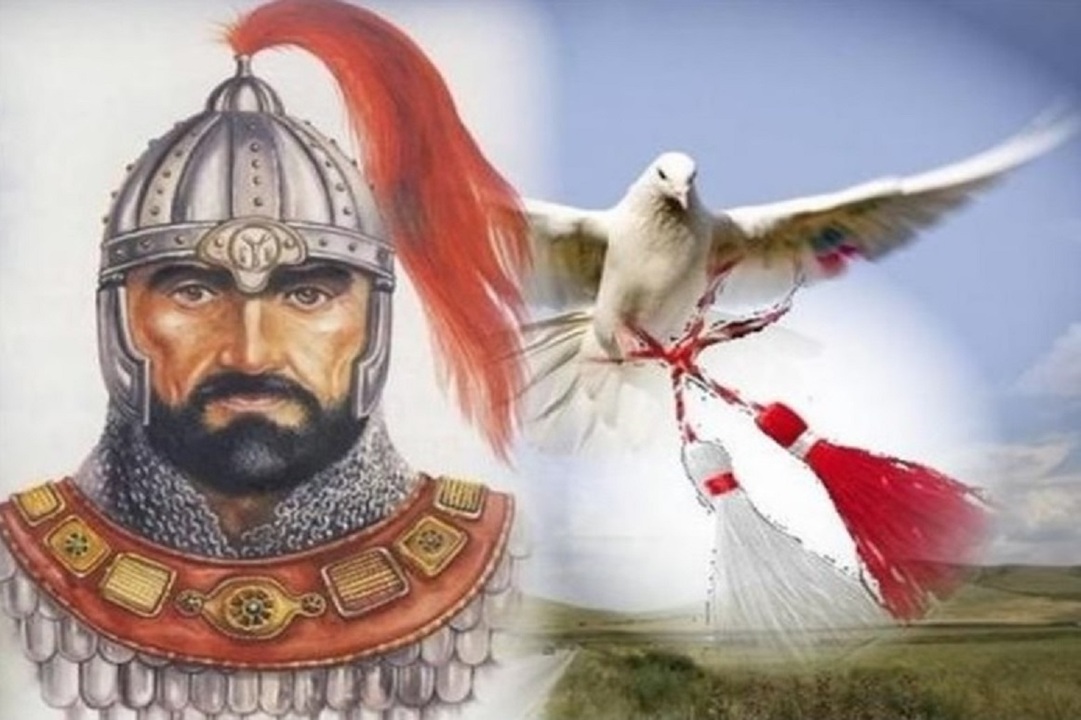 И ОЩЕ ЕДНА ЛЕГЕНДА

Хан Аспарух имал сестра на име Хуба. Тя била пленница в друго царство. Аспарух пратил вест на сестра си, че е намерил земя да се заселят – на юг от река Дунав, днешна България.

Като получила тази радостна вест, Хуба успяла да избяга от плен. Яхнала кон и препускала без почивка, докато стигнала до реката Дунав. Търсела брод да преминат.

Хуба пуснала сокол. На неговия крак вързала края на бял конец, а другия му край държала в ръцете си. Соколът литнал да намери брод през реката, но точно когато открил пътя, стрела го пронизала и той паднал умъртвен, а конецът се обагрил с червения цвят на кръвта му.

Хуба проследила нишката и така намерила път да стигне при брат си и да заживеят свободни и честити в новата земя, България. От тогава бяло-червеният конец е здравата нишка, която свързва българите по света в едно.

Да сме здрави, силни и щастливи! Да помним, че сме Българи – където и по света да се намираме.
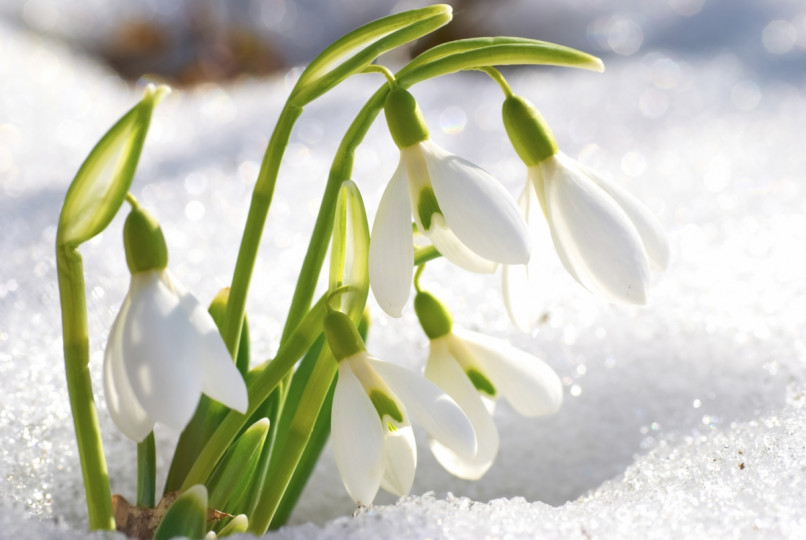 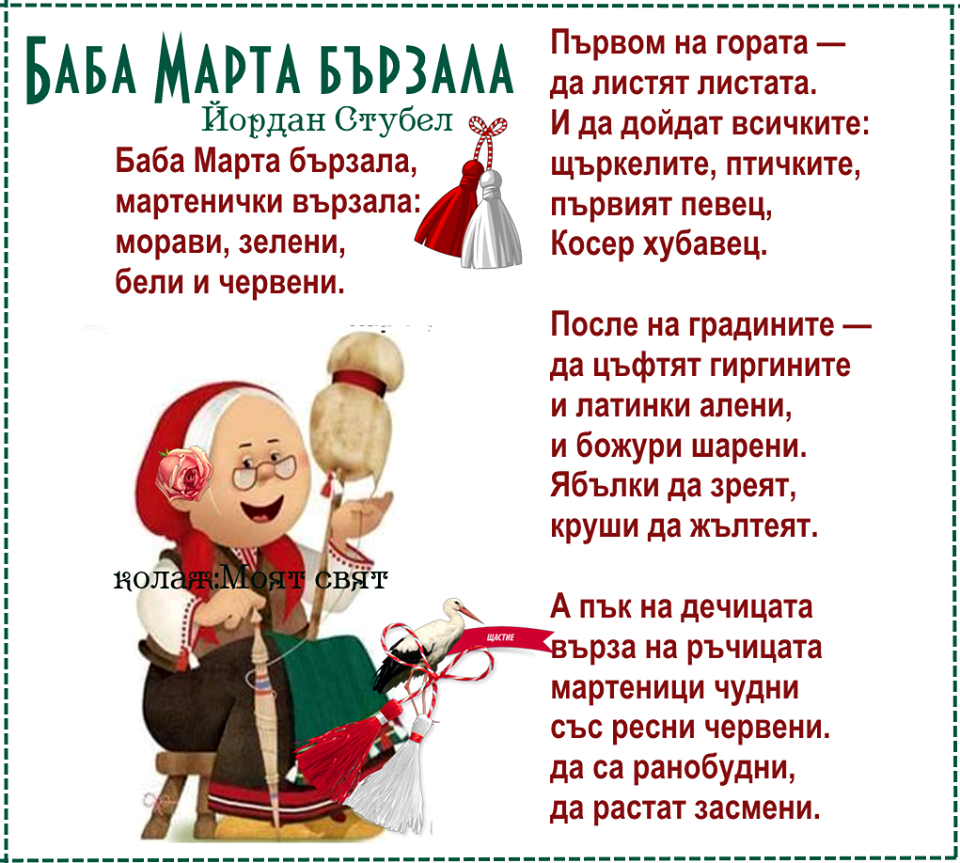 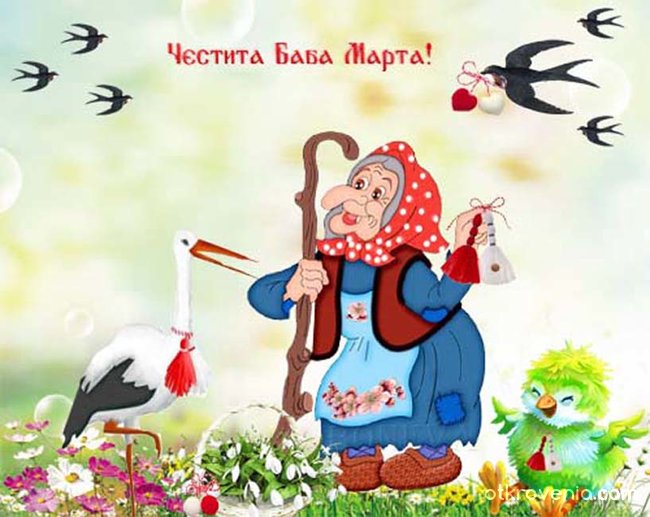 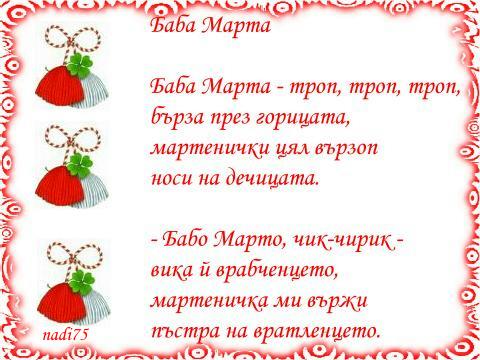 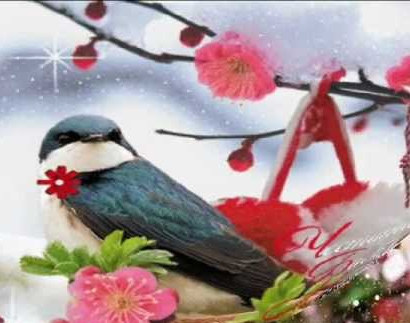 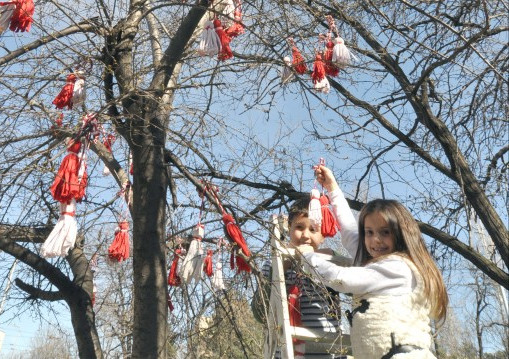 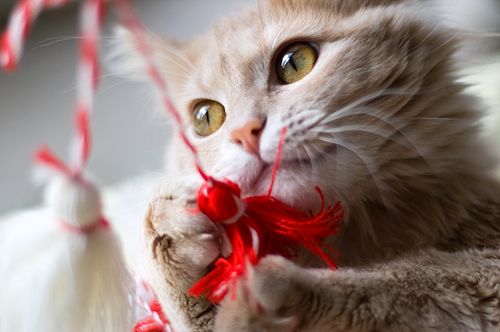 ПРИКАЗКА ЗА БАБА МАРТА
Живяла Марта със своите братя далеч в планината. Те носели едно име - Сечко. Само че единия наричали Малък Сечко, а другия – Голям Сечко. От високата планина те виждали и чували всичко, каквото става по земята. Усмихвала ли се Марта, погалвала и гадинки, и тревички. Стопляла с благата си усмивка, блестяло слънцето, прелитали весело птичките.

Веднъж една млада пъргава невеста подкарала овчиците си в планината, когато топлото слънчице огряло, птичките се обадили, та из тревица стоката си да попасе.
 
– Не извеждай, булка, ваклушите на паша, рано е! Скоро Сечко си отиде – думал й свекърът. 

Преживял е много той и мъдро можел да поучи. По слънцето познавал старецът кога ветрове ще завеят, по месеца разбирал кога дъжд ще завали, кога град ще бие, кога зла зима ще вилнее.
ПРИКАЗКА ЗА БАБА МАРТА
– Кърпикожусите цъфтят сега, снахо – топло й напомнил старецът. – Това е цвете лъжовно, не прецъфти ли, не му вярвай, кожухчето не сваляй!

– Е, тейко, какво ще ми стори Марта? Тя е жена и зло на жена не може да направи – казала снахата и подбрала овцете и козите нагоре към планината.

Дочула Марта тези думи и й домъчняло. Нищо, че е жена, и тя може да покори слънцето като братята си, и тя има сила бури и хали да посее, и тя знае кога слънчев благодат да прати. Какво, че жена й думат! 

Не минало много, тъмни облаци надвиснали над планината. Ветрове безмилостно забрулили напъпилата гора, леден сняг зашибал, захванала люта зима. Сковала се земята, замлъкнали птиците, секнал ромонът на ручея. Младата овчарка така и не се върнала вече. Тя останала вкаменена заедно с овчиците горе в планината. 

Така останал обичаят да се правят мартеници от червена и бяла вълна, за да радостна Баба Марта и да носи само добрини на хората.
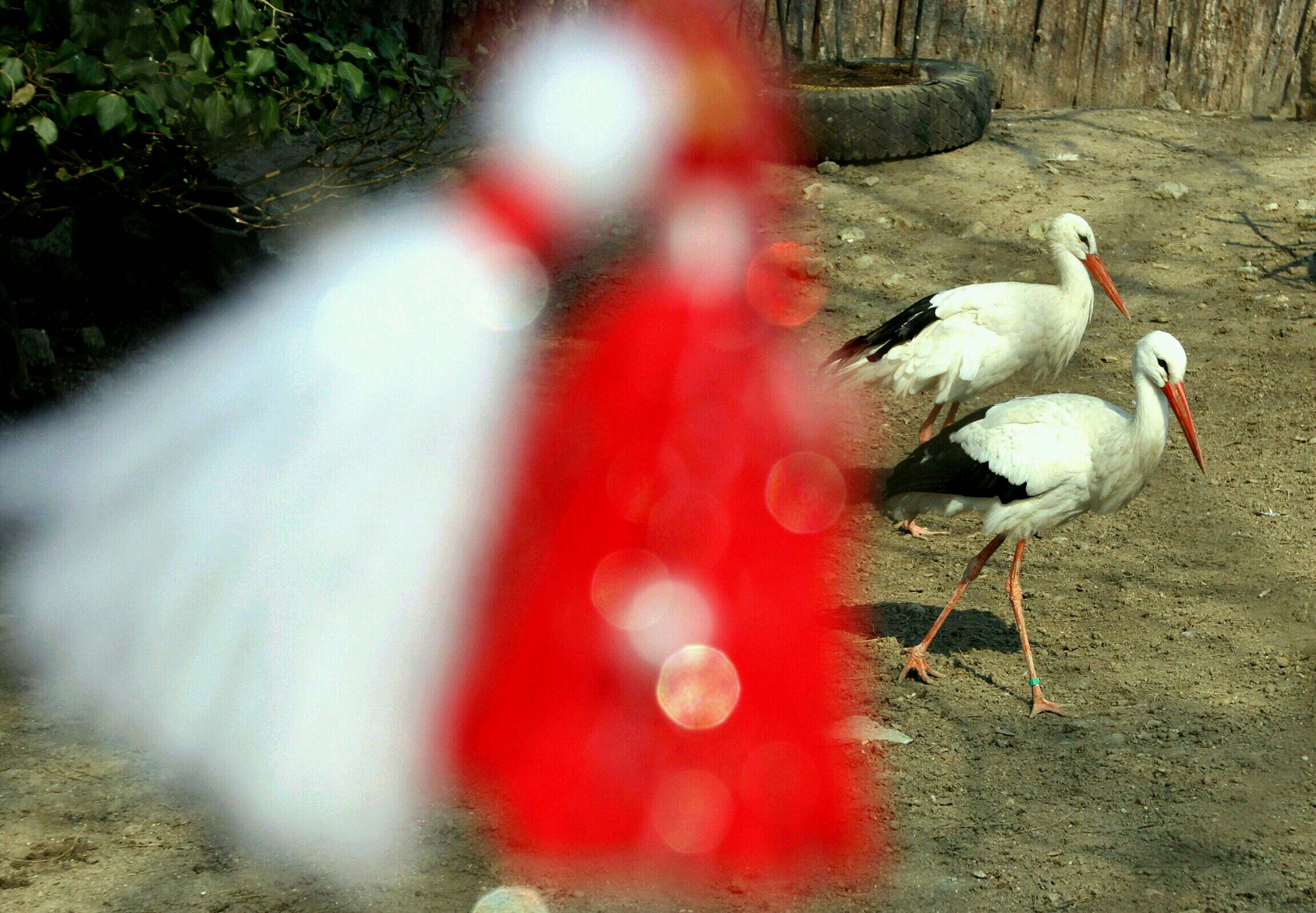 Баба Марта
Малък Сечко свъсен кихна
и замина си далече.
Баба Марта се усмихна
и на Слънчо светъл рече:

Хайде, Слънчо, ставай, сине,
цяла зима спа на воля,
а сега поля, градини
тебе чакат и се молят.
Чакат да ги стоплиш, сине,
да поникнат буйни ниви,
по дворове, по градини
да разцъфнат бели сливи.

Чакат вече и децата,
те са палави и мили –
разтвори им сърчицата,
влей им бодрост, здраве, сили!
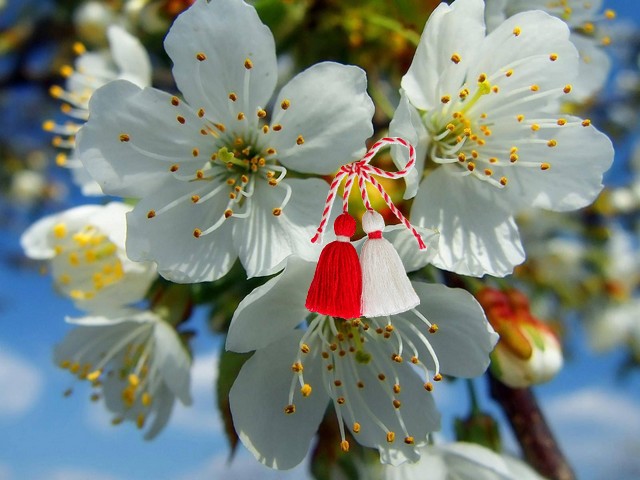 А СЕГА ХАЙДЕ ДА ПРАВИМ МАРТЕНИЧКИ 
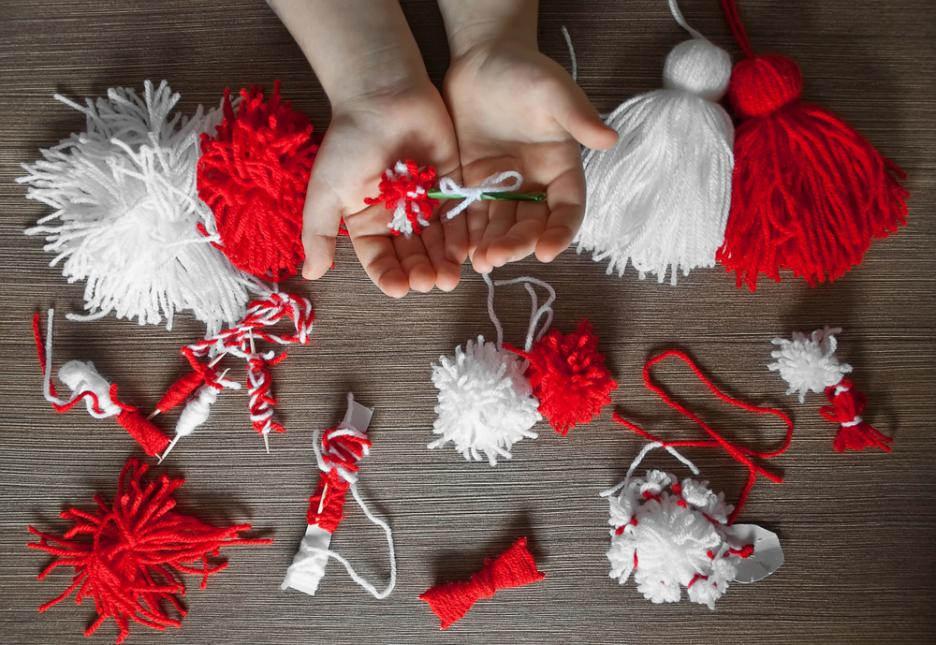 БЪДЕТЕ ЗДРАВИ И ЩАСТЛИВИ!БЪДЕТЕ ЖИЗНЕРАДОСТНИ!